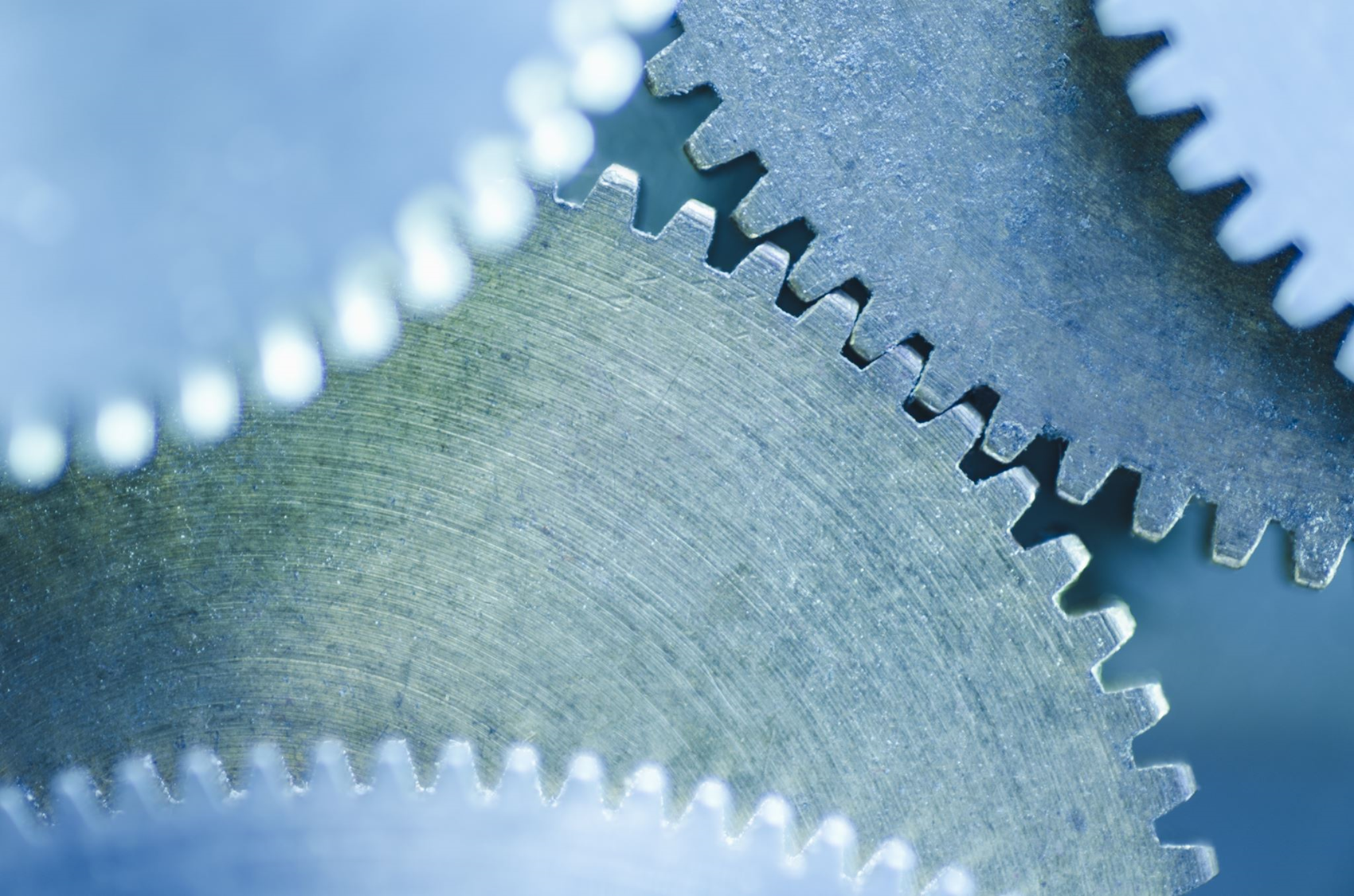 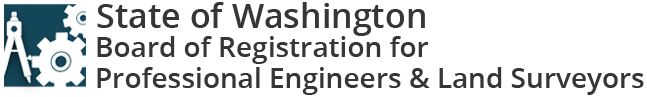 Board Training
Date & Time: 	August 2, 2023, 2:00 p.m.
Location:		Radisson Hotel Seattle Airport
				Orcas Room
				18118 International Boulevard
				Seattle WA 98188	
	
Facilitators:		Board Staff, Elizabeth & Danitza
1
Board Training What we will cover today.
2
[Speaker Notes: Elizabeth’s Slide

We are going to cover a lot of issues associated with the Enforcement Process in this training.

Start at the 1000 foot level with the phases of the process and the roles]
The Enforcement Process		Roles and Responsibilities
3
[Speaker Notes: We will walk through the enforcement process, discussing the roles of Board members and staff. This is a training for everyone.]
COMPLAINT RECEIVED	Role of Investigative Staff – Authority/Jurisdiction
4
[Speaker Notes: LIZ’s Slide
Director or Assistant Director makes a preliminary determination of Authority and Jurisdiction. 
They look for whether the complaint contains an ACTIONABLE violation of law related to the practice
The violation may be against a licensee for a violation of one of the statutes under the acts, or for unlicensed practice against a person practicing without a license. 
THE BOARD DOES NOT TAKE ACTIONS WHERE A COMPLAINANT IS LOOKING TO RECOVER DAMAGES.]
ROLE OF INVESTIGATIVE STAFF	CASE OPENED – Get Organized
Set up file – Activity Log
Send out notice to parties	
Acknowledge Complaint
Notice to Respondent – Request for response, documents
Communicate with Case Manager
Discuss Case with Case Manager and Plan Next Steps
Conduct Interviews 
Ask for documents to bring to interview – More Specific 
Organize Case File 
Use Sharepoint so accessible by All
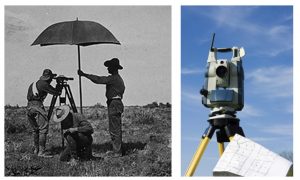 5
[Speaker Notes: Jill
This is the getting organized phase of the enforcement process]
Role of Director and Staff		Fact Gathering – Interviewing
6
[Speaker Notes: Liz]
ROLE OF CASE MANAGER 	 CASE OPENED
You are the Board’s representative in the Enforcement Process. 

You provide technical expertise in reviewing the case.

Remember the Board’s primary role is to protect the public’s health, safety, and welfare within the jurisdiction of the laws and rules.

You must not discuss your case with other board members OR THE PUBLIC, as any case has the potential to go before the Board in a formal hearing.
Use your power wisely.
7
[Speaker Notes: Jill’s Slide
Assigned to specific case mangers based upon the expertise of the person, and geographical location.
Also can hire a subject matter expert to assist a case manager
Can talk to the director
AAG chime in about why you can’t talk to other Board members
Don’t TALK TO THE PUBLIC – WHETHER OR NOT YOU ARE THE CASE MANAGER – DIRECT PUBLIC CALLS TO WEBSITE OR STAFF – DO NOT ALLOW THEM TO TELL YOU THE FACTS!!!
SO THAT YOU CAN FOLLOW THE INVESTIGATIVE PROCESS]
ROLE OF CASE MANAGER		Reviewing the Investigative File
When you receive the case for review:
Do a preliminary review of documents that are contained within the investigation file you received.
Think deeply about the case and actively engage in the case.
Determine what additional information/investigation is needed, if any.
Consult with Investigator to plan how to get the necessary information.
Documents, where to find them
Interviews of witnesses, complainant, respondent
Review file again once additional information is added
The goal is to complete the review within 3 weeks.
8
[Speaker Notes: Jill’s Slide]
ROLE OF CASE MANAGER		Options and Recommendations
You have reviewed the file
You will complete a Case Manager’s Worksheet and recommend one of the following options:
Close the case with no further action
Letter of Education
Remedial Counseling with Letter of Education
Take formal disciplinary action/recommend charges be issued
9
[Speaker Notes: Jill’s Slide]
Role of Case Manager		Closure with no further action
10
[Speaker Notes: Jill’s Slide

We will talk about sufficiency of evidence later in presentation]
Role of Case Manager	/INVESTIGATOR		Remedial Counseling
11
[Speaker Notes: Liz

Keep high level
Both are forms of remedial counseling, whether in person or in letter]
Role of Case Manager/Investigator		Remedial Counseling & LOI
Purpose: to educate and provide reminders
Planned by case manager and staff, in advance.
Plan and write down all of the points to be covered 
Elements to include:
Element of complaint
Findings of investigation
Improvement areas
Do not allege violations (Due Process Issues)
Remedial counseling conducted by staff with Case Manager consult
12
[Speaker Notes: Liz

What should remedial counselling cover generally.

More on this later.]
Role of Case Manager/investigator			More on Remedial Counseling
13
[Speaker Notes: Liz]
Role of Case Manager		CM Worksheet -- Recommend Disciplinary Action
14
[Speaker Notes: Jill with support of Danitza
Explain that this is helpful in issueing statement of charges]
ISSUING CHARGING DOCUMENTS
15
[Speaker Notes: Liz 
What kind of charging documents are there?]
Role of Prosecuting AAG			Statement of Charges
Board staff prepare the SOC 

AAG Prosecutor reviews before the Board serves on a respondent. 

AAG Prosecutor is responsible for defending the SOC.
AAG has 30 days to review and return to Board staff

Meeting with AAG, Board staff, and case manager may be useful in working through edits or concerns
16
[Speaker Notes: [Danitza]
The SOC is the going to be one of the first documents a court looks at if the case is appealed – be sure to make a good case, and a good impression
Board staff with input from the case manager will prepare the SOC
Because the AAG prosecutor is responsible for defending the SOC it is important for AAG to review and meet with staff and case manager if needed
AAG prosecutor will review, edit, and request meeting (if needed) within 30 days. May seem like a long time but AAGs are not LS or PE – we need time to understand the charges. This is where it is sometimes helpful for AAG to meet with the SME – case manager]
Statement of Charges		Best Practices in Drafting
Best practices:
Written consistently in past tense (Respondent failed to comply with vs. Respondent is not complying with)
Written in active voice (Respondent used a deceased surveyor’s license number vs. the deceased surveyor’s number was used.) 
Facts clearly stated, usually in chronological order
One violation per paragraph and each alleged violation should be supported by the relevant facts and should include cite to RCW/WAC
Avoid conclusions (if legal conclusions needed because of complexity, include in separate paragraph)
17
[Speaker Notes: [Danitza]
Write in past tense with active voice – this makes clear a violation has occurred. SOC sets forth violations that have occurred (in the past). 
Use active voice so we know who is doing what
Facts clearly stated, usually in chronological order (like telling a story) and one fact per paragraph. 
In the alleged violations section, support each violation with the relevant facts (may be one or more of the fact paragraphs) and cite to the RCW or WAC that is violated. This is important because it gives notice to licensee of what law they are alleged to have violated and their specific conduct that is violative of that law.]
Statement of Charges		Evidence Required
Evidence needed to support prosecution
Types of Evidence
Substantial evidence required. 
Documents or witnesses must support prosecution for each violation alleged
If the AAG believes insufficient evidence exists to support the SOC Prosecution Team may decide

To investigate further
Not to charge
18
[Speaker Notes: [Danitza]
When investigating a case, you’ll have either documents or witnesses, or both, that support a violation. This is evidence. But you need substantial evidence before a case can be prosecuted. 
What is substantial evidence? Courts have said it is, “evidence in sufficient quantum to persuade a fair minded person of the truth or correctness of the order”
What does it look like in practice? There is no specific formula. Case by case. Good solid evidence may include witnesses that have provided clear statements and are willing to testify. May include signed contracts, or other verifiable documentation that supports or corroborates the witness statements. Each RCW/WAC that is alleged to have been violated with have substantial evidence to prove the violation. 
If insufficient evidence exists, board staff can investigate further or decide not to charge]
INTERACTING WITH COMPLAINANT	Best Practices
19
[Speaker Notes: Liz
Example of what can happen if you let the complainant think you are working for them – on their behalf
	Tell them what you can and cannot do.]
TO CHARGE OR NOT TO CHARGEUnprofessional Conduct
RCW 18.235.130  Unprofessional conduct—Acts or conditions that constitute.
(4) Incompetence, negligence, or malpractice that results in harm or damage to another or that creates an unreasonable risk of harm or damage to another;

RCW 18.43.105 Disciplinary action—Prohibited conduct, acts, conditions.
In addition to the unprofessional conduct described in RCW 18.235.130, the board may take disciplinary action for the following conduct, acts, or conditions:
(5) Violation of any provisions of this chapter;
(10) Committing any other act, or failing to act, which act or failure are customarily regarded as being contrary to the accepted professional conduct or standard generally expected of those practicing professional engineering or land surveying.
20
[Speaker Notes: Liz

WHAT RISES TO THE LEVEL OF DECIDING TO CHARGE and DISCIPLINE – DISCRETION OF BOARD

LOOK AT CONTRARY TO THE ACCEPTED PROFESSIONAL CONDUCT OR STANDARDS GENERALLY EXPECTED IN THE PROFESSION

Do you need an expert? Does the case manager have the appropriate expertise, may need more than one opinion, does the case manager have the appearance of being biased.]
STANDARD OF CAREIncompetence, Negligence, Malpractice
Professional Negligence
Case Example
Where professional engineers and surveyors who were employed to draw up site plan for condominium, including the preparation of precise legal descriptions and the placement of stakes on the ground in conformity with the descriptions, did not check preliminary title report or consult auditor's office to ascertain whether there were any easements and where, after construction of one fourplex was nearly completed, it was discovered that one corner of the fourplex encroached on a sewer easement and that this necessitated relocation of a sewer, engineers and surveyors failed to perform their professional duty with reasonable diligence, skill and ability and thus were liable to developers.Jarrard v. Seifert, 22 Wn. App. 476, 591 P.2d 809 (1979)
The standard of care: generally recognized and accepted practices in a profession; this standard applies to physicians, dentists, ophthalmologists, accountants, and any other profession which furnishes skilled services for compensation.65 C.J.S. Negligence § 161
21
Due process
Due process protection stems from both the state and federal constitutions. The Fourteenth Amendment to the United States Constitution requires that no state “shall . . . deprive any person of life, liberty, or property, without due process of law . . . .”
22
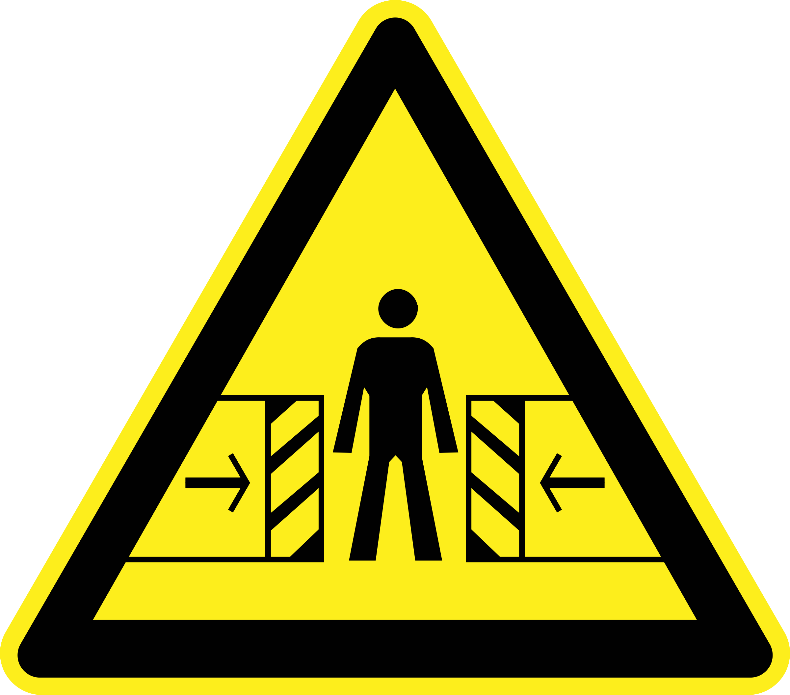 Due process – Use Caution	licenses, contracts, occupations
Such interests include state-issued licenses, permits, certifications, and other similar forms of authorization required by law. See RCW 34.05.010(9)(a) (defining “license”); RCW 34.05.422 (providing process to revoke, suspend, or modify a license). 
The terms “liberty” and “property” have been broadly interpreted by the courts. Consequently, it is impossible to itemize all of the interests entitled to procedural due process protection. See, e.g., Bd. of Regents v. Roth, 408 U.S. 564, 572, 92 S. Ct. 2701, 33 L. Ed. 2d 548 (1972). For example, liberty interests include: not merely freedom from bodily restraint but also the right of the individual to contract, to engage in any of the common occupations of life, 
Also watch for tortious interference with business expectancy.
23
Due process issues	Not Reputation Alone
The court rejected his argument stating, “Harm to AGO APA Desk book 5. Adjudicative Proceedings: Applicability and Pre-Hearing Procedures Giles and O’Neal 5-5 January 2015 reputation, standing alone, does not invoke the procedural guarantees of the due process clause.” Lawrence v. Dep’t of Health, 133 Win. App. 665, 677, 138 P.3d 124 (2006). 
A physician asserting that his constitutional right to due process was violated by the Medical Quality Assurance Commission’s failure to hold a hearing before issuing a press release withdrawing charges against him.
24
[Speaker Notes: But note that must use care about issuing press releases or posting on website. Do not say that violations occurred, without offering due process.]
ROLE OF THE BOARD	Hearing Process – BAP or Formal Hearing
Need to remain objective
Do not speak to the public or other Board members about the case
Talk to the Advising AAG if you have questions
Do not interact with Case Manager or Prosecution Team
Prepare for the Hearing
Review statement of charges
Briefs of Prosecution and Respondent
25
[Speaker Notes: Liz]
AFTER A BOARD ORDER Options for failure to comply with Board Order
Refer to law enforcement 
Process
Limitations

Collections
Process – Provide Notice
Collection Agency may work out Payment plans
Limitations – If there are no assets then nothing to collect

Civil Enforcement – will mainly apply in cases of unlicensed practice
Important to identify the desired outcome?
And will the civil enforcement action accomplish the desired outcome?
Continuing to practice vs. collecting fines
26
[Speaker Notes: [Danitza]
Options when a respondent fails to comply with a Board Order? 
Sometimes the Board can pursue criminal prosecution. What is the process? A Law enforcement agency collects evidence of crimes, and then will refer to appropriate local prosecutor. We don’t’ contact the prosecutor directly – prosecutor will not take cases directly from the Board or from the AGO on BRPELS cases. Limitations? Prosecution is not always a viable option. First, we need an statute providing for criminal prosecution. Some practical limitations - LS PE cases may not be cases a prosecutor understands, and other matters (thefts, assaults, etc.) will usually take precedence. 
Another option may be collections. The Board must give the respondent notice before sending to collections. Once the matter is with collection agency, a payment plan might be set up. Limitations? If there are no assets, there’s nothing to collect. And collections won’t solve the problem of offending behavior. 
Another option is to pursue civil enforcement of a Board order. This will likely involve cases where the respondent is unlicensed. Cases where the Board can’t revoke/suspend a license. The process involves the Board petitioning the court for an order requiring or prohibiting conduct, directing payment of the fine or penalty, or otherwise enforcing the order. If the Board is considering civil enforcement of its order, it is important to identify what the desired outcome is – does the Board want a fine paid? Does the Board want the Respondent to stop doing something? If it’s simply payment of a fine that the Board wants, but the respondent has no assets, is not working, and owns no property, will a civil enforcement action to compel payment of fines, be fruitful and a good use of the Board’s resources?
On the other hand, if its behavior the Board wants to curb, a civil enforcement action may be appropriate and effective.]
Default Judgments
Respondent fails to respond to an SOC – no Answer filed within 20 days:
Board can issue and serve on Respondent a Final Default Order.
Board should issue a Final Default Order as soon as possible after the deadline has passed.
Final Default Order should include Respondent’s right to Judicial Review which must be filed within 10 days of the Board’s final Default Order.

Respondent files Answer, requests hearing, but fails to appear at the hearing:
Board can issue and serve on Respondent a Final Default Order – should include notice of Respondent’s right to request Order be vacated.
Respondent has 7 days to request the Order be vacated.

Best Practice – pay close attention to dates! Dates matter and are often critical to getting the case dismissed on appeal.

Best Practice: err on the side of giving more notice, rather than less.
27
[Speaker Notes: [Danitza]
There are two main analytical buckets in default cases:
Respondent doesn’t answer or request a hearing after being served with an SOC
Respondent does answer and requests a hearing but fails to appear for the hearing. 
In both cases a default order is appropriate. 

In the first bucket, when Respondent fails to respond to the SOC and doesn’t request a hearing, the Board should do the following:
Issue a final default order as soon as possible after the deadline has passed (20 days after SOC service)
Include notice of respondent’s right to judicial review (respondent must do this within 10 days of default order)
In the second bucket, when Respondent files a timely answer, requests a hearing, but fails to appear at the hearing, the Board should do the following:
Issue a final default order 
Include notice of respondent’s right to request the order be vacated (respondent must do this within 7 days of default order)

Pay attention to dates, calendar reminders, and make sure service on respondent is good
Err on the side of giving more notice, rather than less]
Roles of Prosecuting and Advising AAGs
28
[Speaker Notes: [Liz]Prosecuting AAG: Case specific matters
Advising AAG: Can include questions about a process or interpretation of law without the facts. 
AAGs consult on process or legal interpretation without discussing specific case.]
BAP BRIEF ADJUDICATIVE PROCEEDING		When can it be used
Does not require notice to anyone other than the parties
Does not warrant a formal hearing – Based upon documentary review
Matter is authorized by BRPELS WAC

A denial of application for licensure, including renewal, reinstatement, or denial of eligibility to take examinations;
A finding that a licensee has failed to meet continuing professional development requirements;
A finding that a licensee has violated the terms of a final order or agreed order issued by the board or the board's designee;
A finding that a person has engaged in false, deceptive, or misleading advertising, or engaged in unlicensed practice.
29
BAP PROCEEDURES	Who Does What?
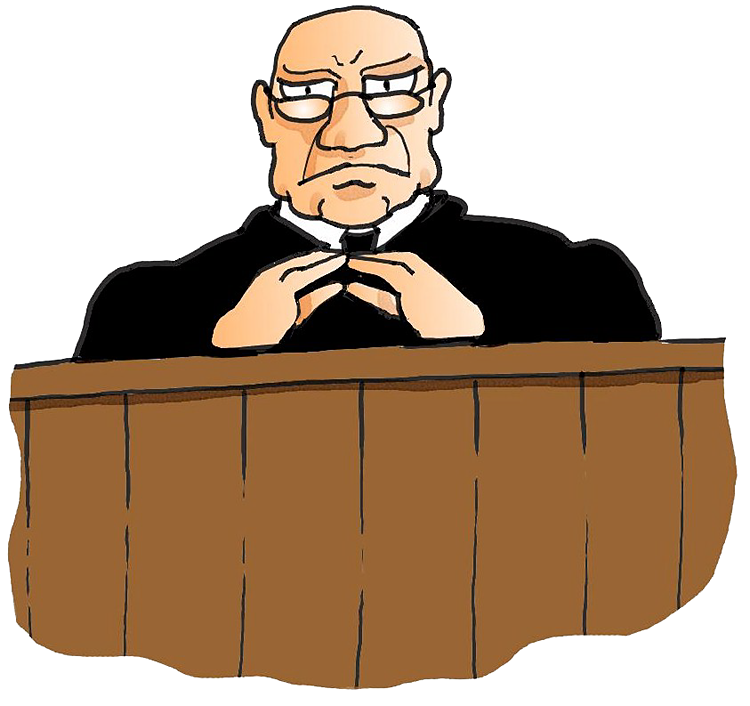 Board Staff – Issue an Adverse Decision against Respondent
Parties are Respondent and Board Staff 
Once a BAP is requested, Staff Are Not Involved in BAP Process
Board Clerk – Handles BAP Process, Sends Notice to Parties, Handles Orders
Include Respondent, Staff, Advising AAG and Presiding Officer in All Correspondence
Presiding Officer – Drafts Initial Order  
Should be a Board Member or Pro-Tem who has relevant expertise
Reviewing Officer – Reviews Initial Order and Drafts Final Order
30
BAP PROCESS	Initial Review Process
31
BAP PROCESS		Appeal of Initial Order – Final Order
32
Open Public Meetings Act (OPMA)
33
[Speaker Notes: [liz]
Task Forces are Committees can be subject to the OPMA
Where making decisions or recommendations to the Board
Where taking public comment]
Public Records Act (PRA)
34
[Speaker Notes: [Shanan]]
Role of Case ManagerInteracting with SharePoint
BRPELS Training August 2023
8/4/2023
35
[Speaker Notes: Mackenzie]
Role of Case ManagerInteracting with SharePoint
36
[Speaker Notes: Mackenzie]
More Questions?
Elizabeth Lagerberg, AAG, Board Advisor
elizabeth.lagerberg@atg.wa.gov 

Danitza Casselman, AAG, Board Prosecutor
danitza.casselman@atg.wa.gov 

Mackenzie Wherrett, Executive Assistant
Mackenzie.Wherrett@brpels.wa.gov 

Shanan Gillespie, Regulatory Program Manager
Shanan.Gillespie@brpels.wa.gov 

Jill Short, Investigator
Jill.Short@brpels.wa.gov
37
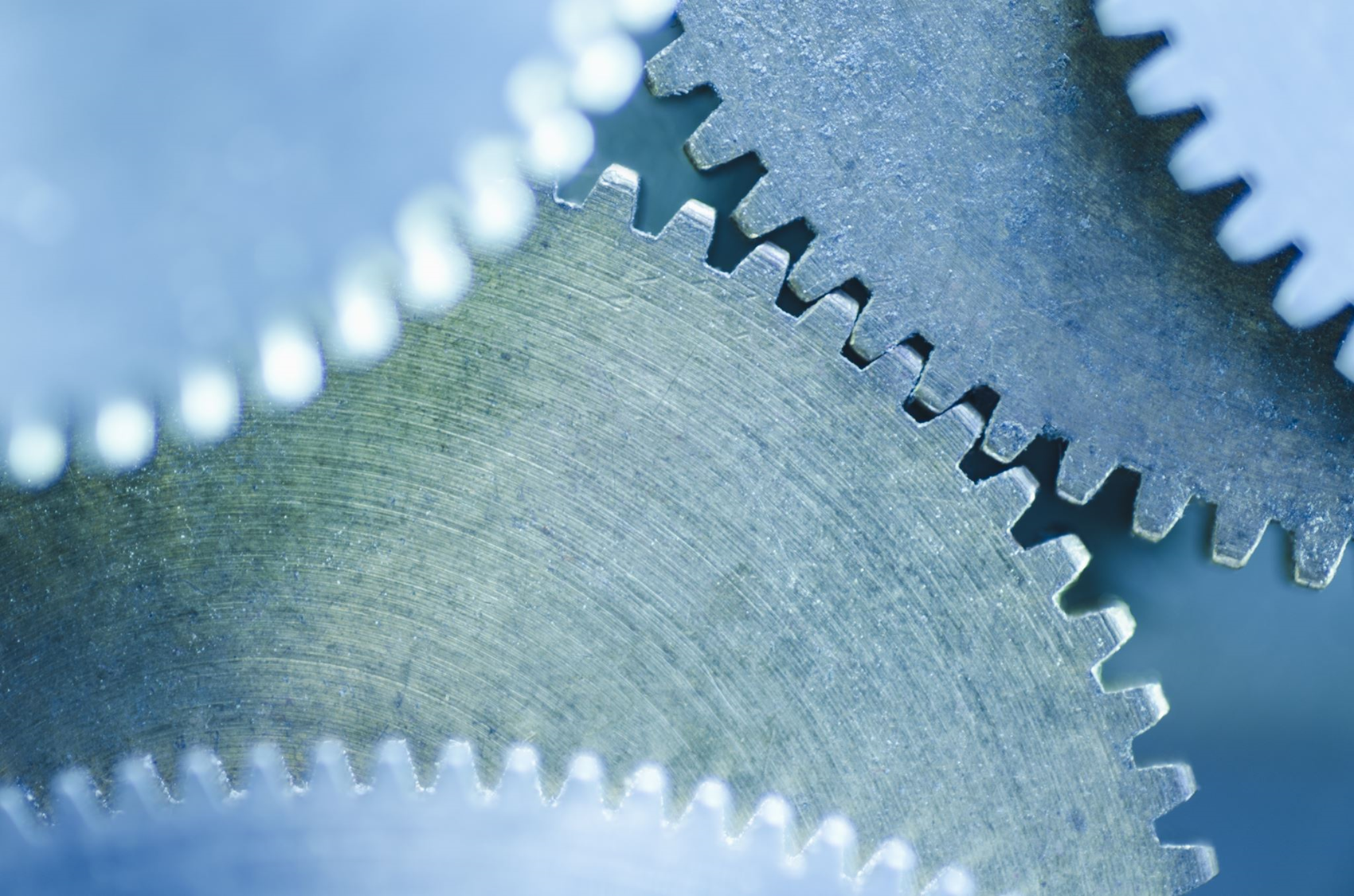 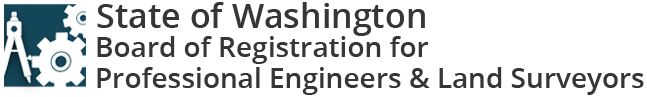 Thank You!
38